GREAT Early Results
Göran Sandell, on behalf of the GREAT Consortium
GREAT installed on SOFIA
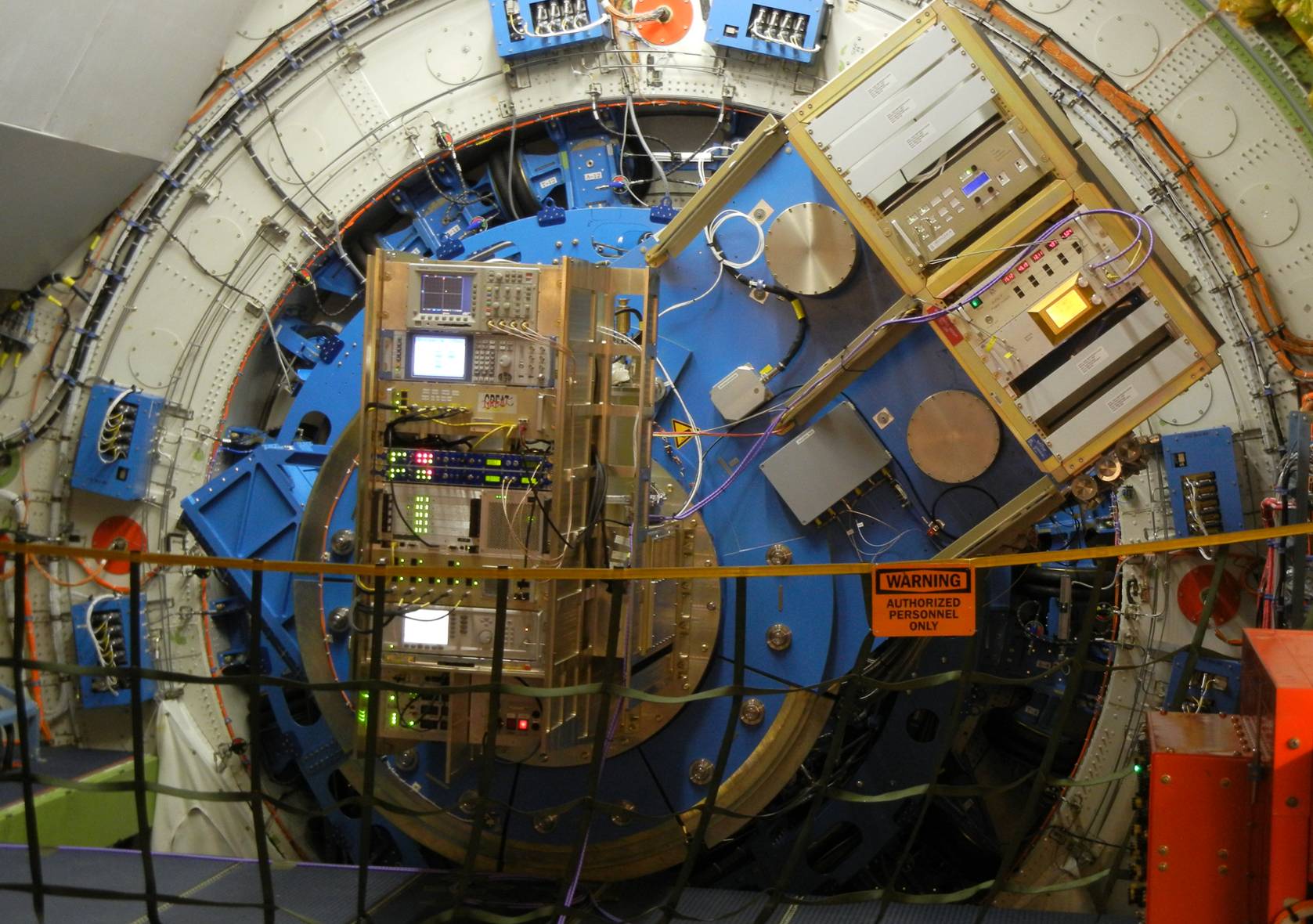 SHORT SCIENCE 2 (SS2)
3 flights in early April + one setup flight (OCF4)
GREAT SS2 configuration:
L#1  1.27 – 1.39 THz (a), 1.43 – 1.52 THz (b)
L#2   1.82 – 1.92 THz
Improved Bandwidth – now 1.5 GHz
Better noise temperature
Noise performance & bandwidth
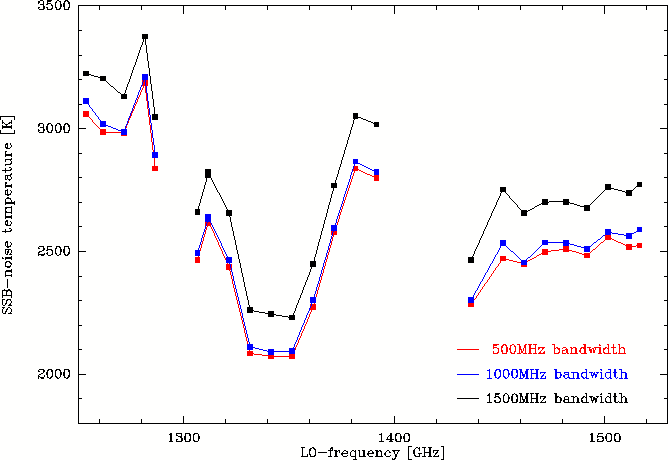 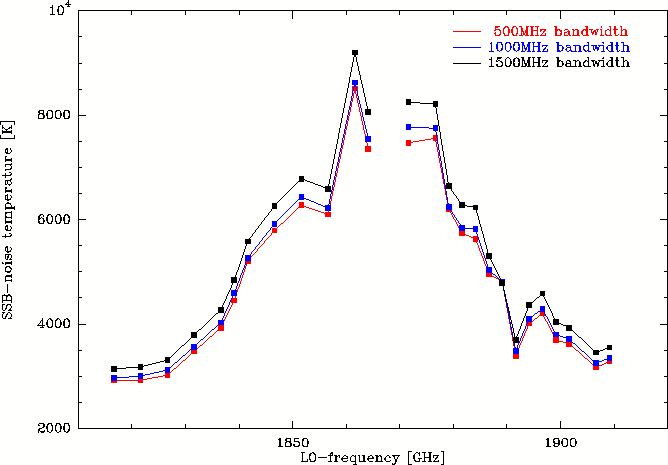 SSB-noise performance vs. LO frequency
gaps are due to LO power limitations
lower performance between 1840 and 1885 GHz is due to LO noise contributions
clean overall band-pass (right hand side)
usable bandwidth up to 1.5GHz
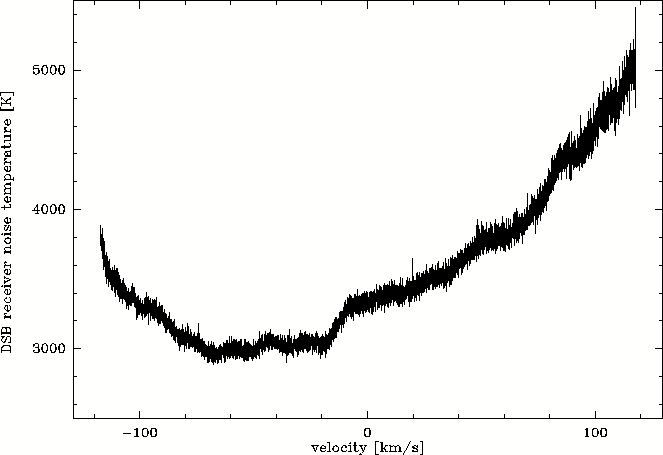 Performance Summary
GREAT Short Science
one observatory characterization flight
	hardware & procedures (prepared during line ops & in HIL/SIL) 	worked fine, but operation troubled by serious software	issues
	finally, on Saturn & galactic PDRs, we determined & verified: 
boresight offsets GREAT to FPI
Z-focus offset GREAT to FPI
GREAT observing modes
pointed, raster, on-the-fly, in total power and chopped observing modes
in both, continuum and spectrospopy modes
	message: a single commissioning flight for an instrument with 	the complexity of GREAT (blind from ground) is sub-critical. 
three short science flights
GREAT Short Science
science demonstration was amazingly successful

during our three SS2 flights 
7-8 science projects completed (to the extent possible)
2-3 projects do need more integration time, will be re-scheduled in July 
science will be published in A&A special volume in autumn, 
     with technical contributions desribing GREAT

status of data processing
calibration pipeline (atmospheric models) more demanding than expected
     [lack of calibrated water readings from onboard monitor painful]
improving on shortcomings (header information, timing)
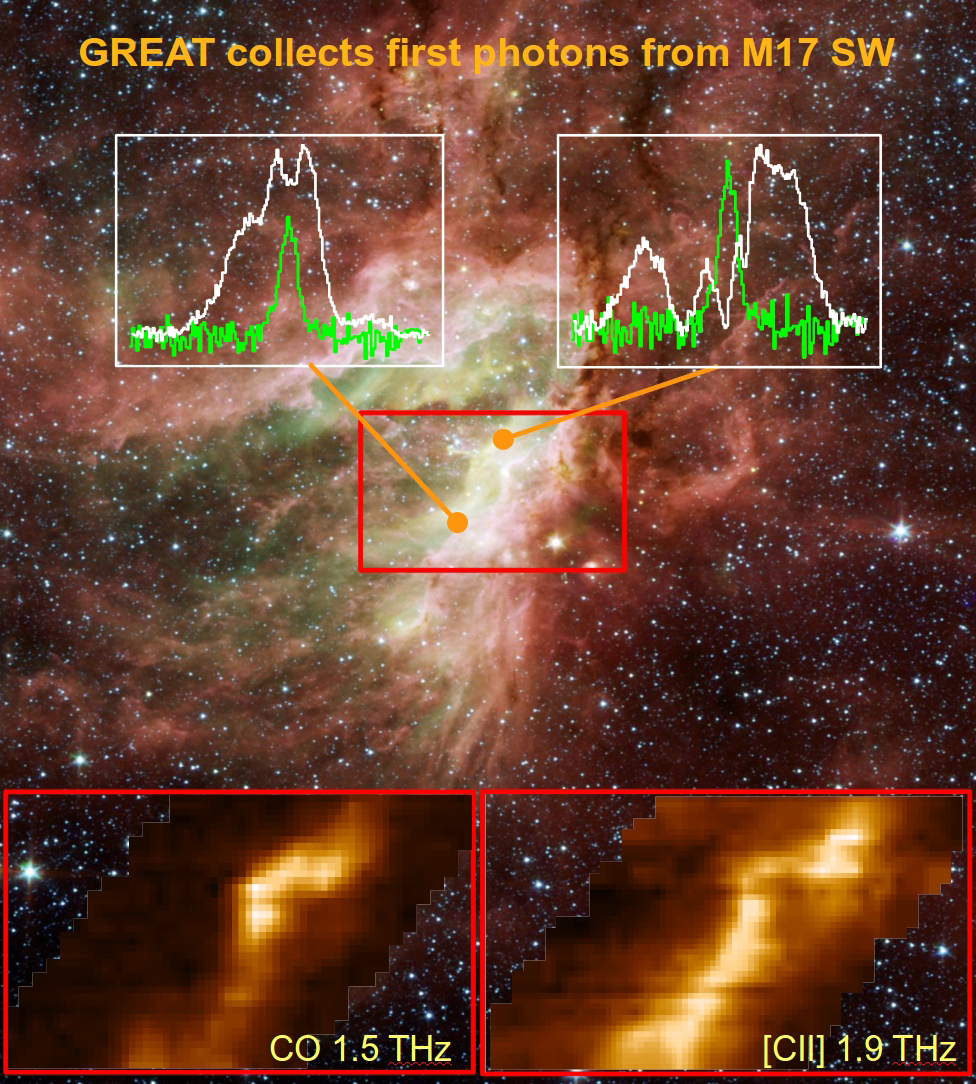